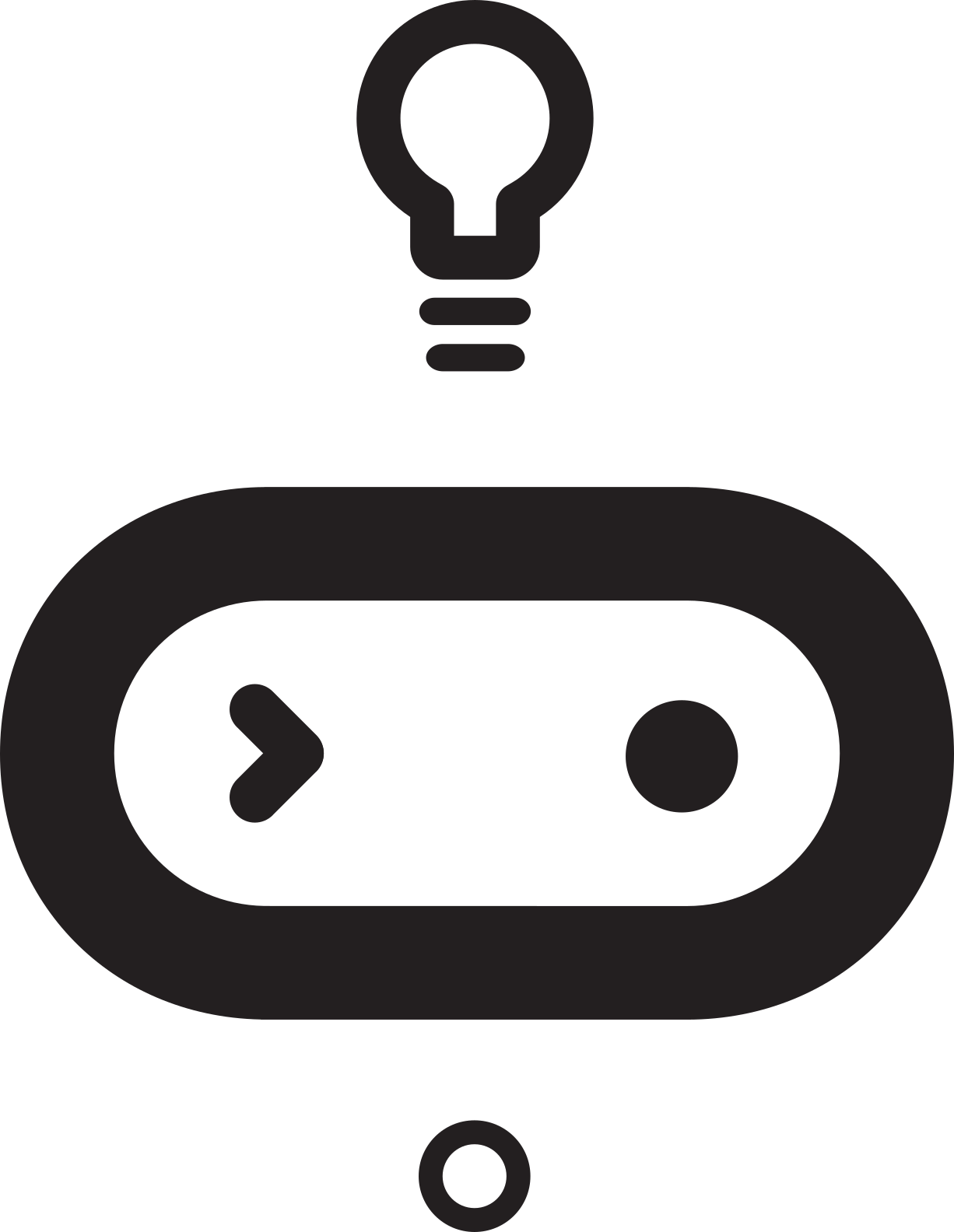 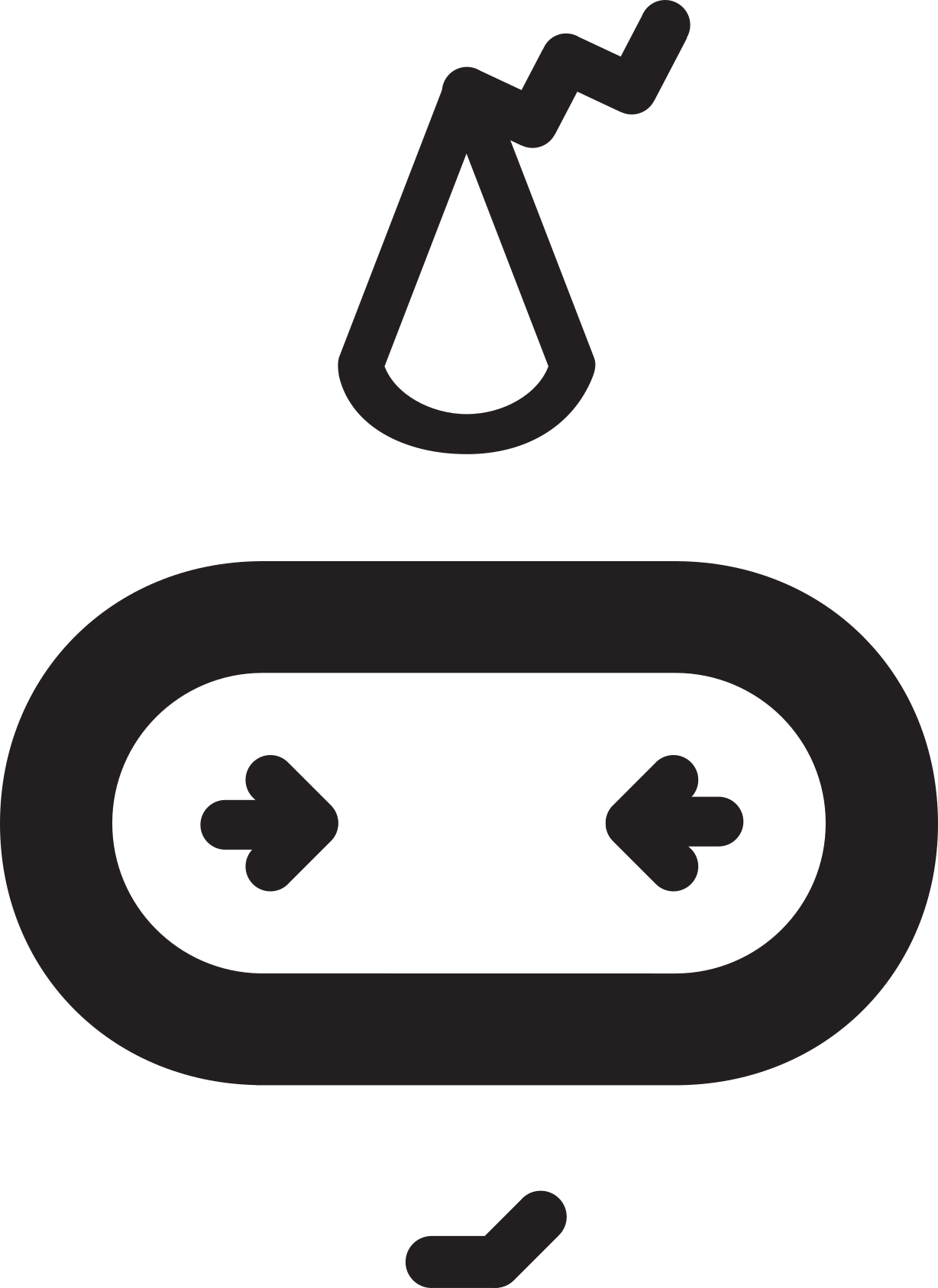 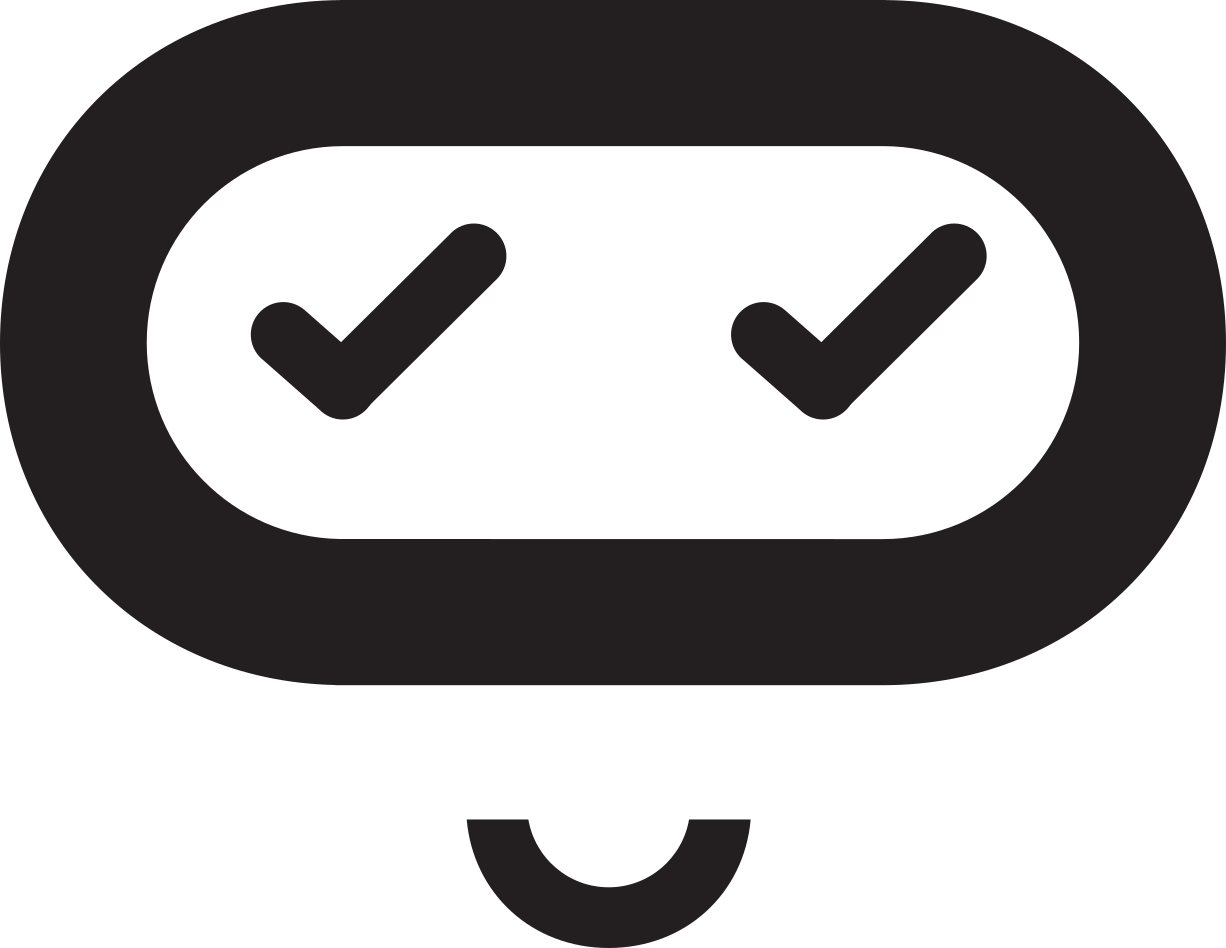 Digital flashcards 
Teacher lesson guide 
Lesson 3
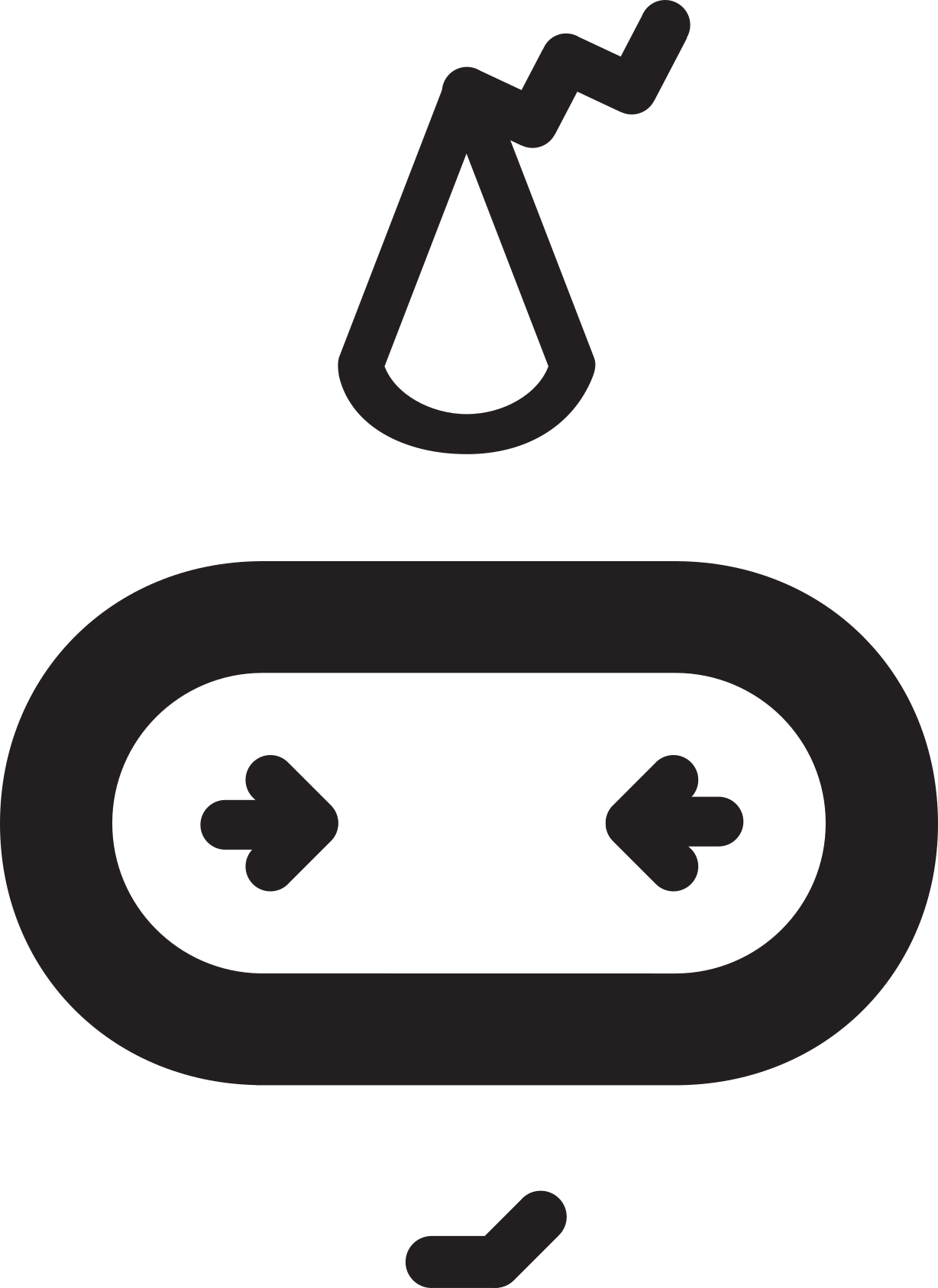 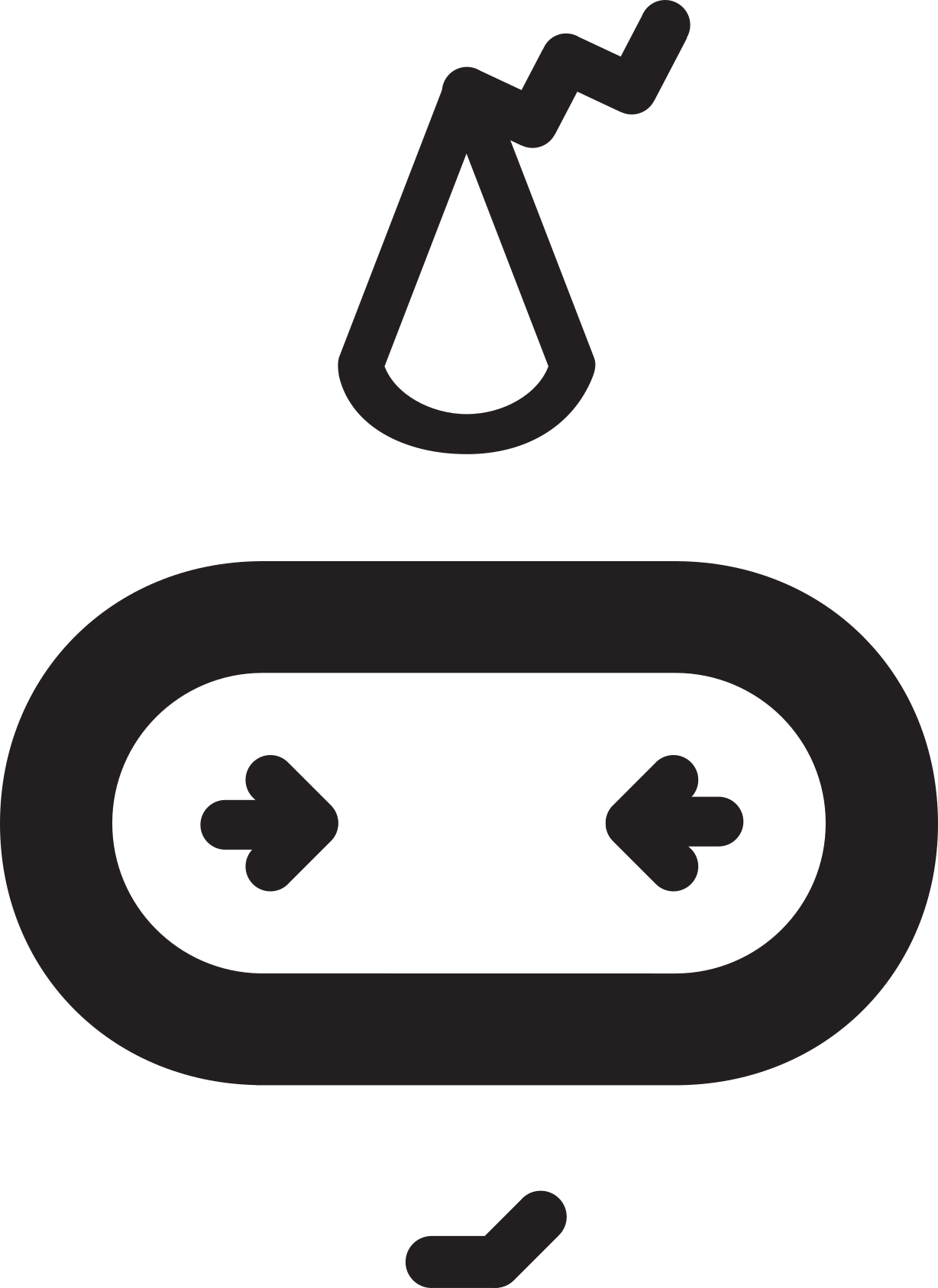 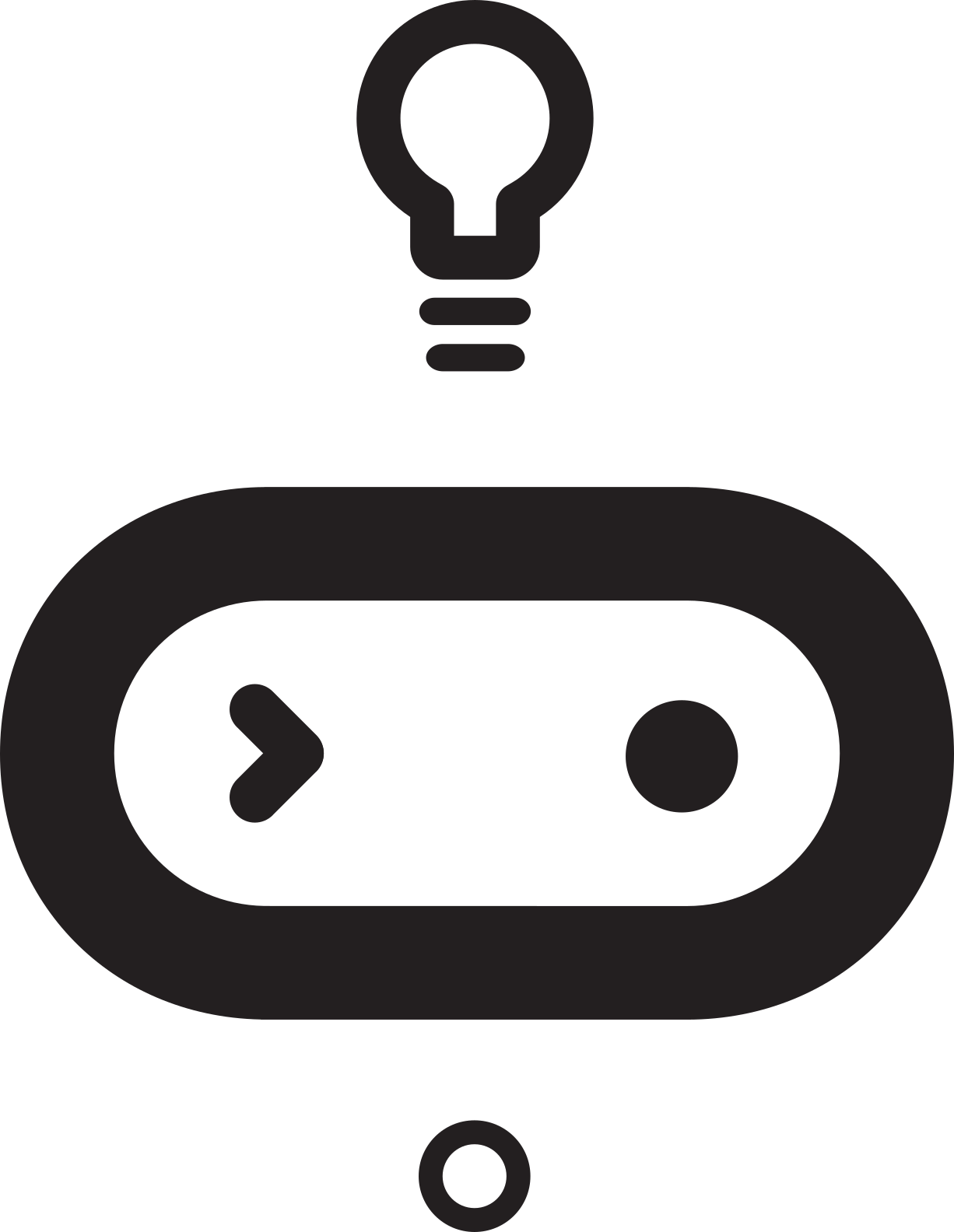 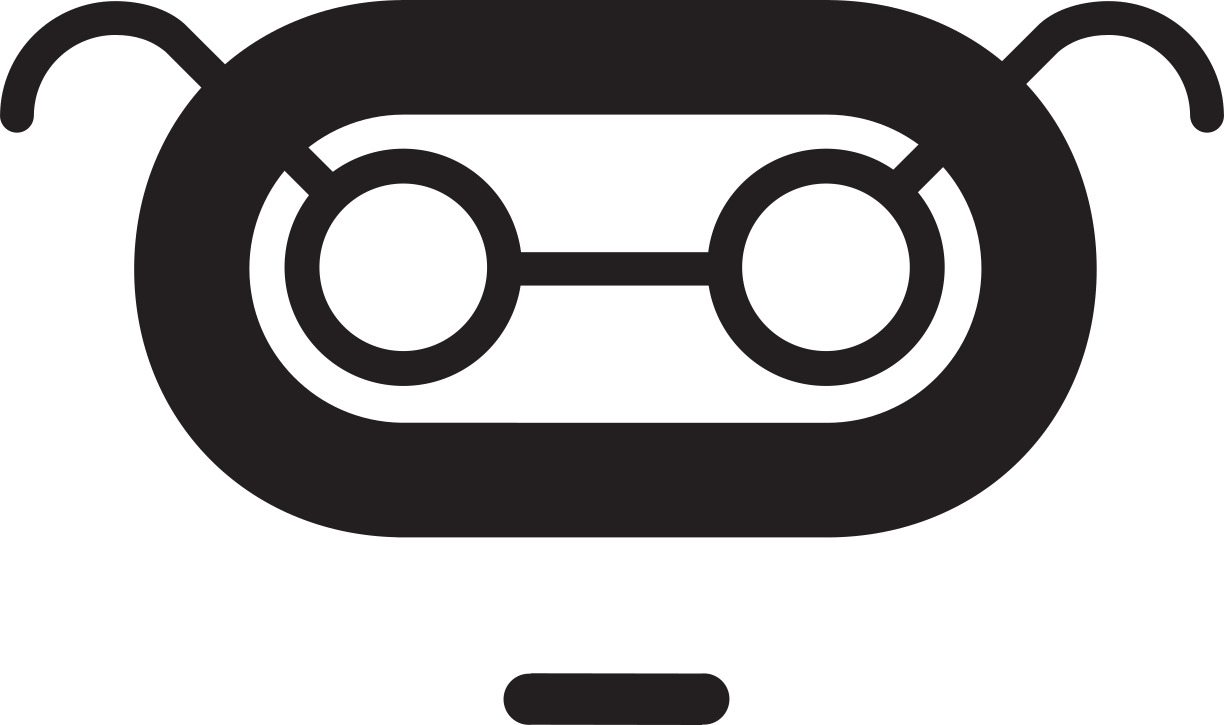 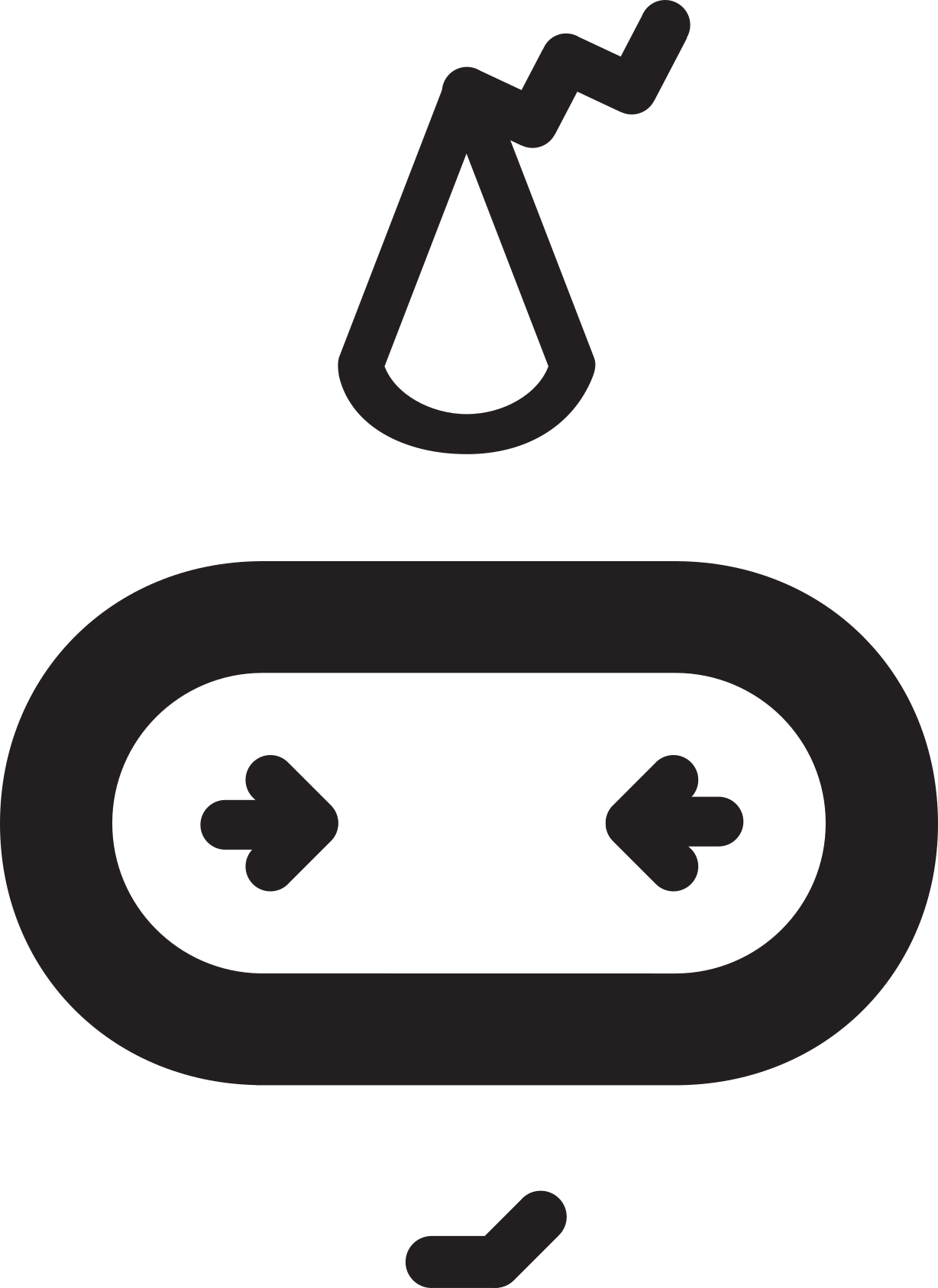 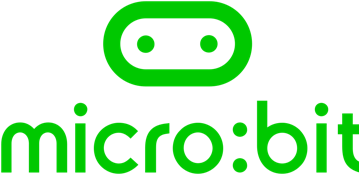 Learning objectives:

To identify solutions to problems.

To identify and use patterns.

To use delays in algorithms and programs.
Solving Problems

What problem did we encounter when using our digital flashcards in the last lesson?

Look at the algorithm from lesson 1. Why doesn’t the same problem occur?
Solving Problems

We cannot program a micro:bit to wait for the ‘responder’ to answer. 

How else could ‘wait’ be used with micro:bit?
Algorithms with delays

On your LED planner, identify the amount of thinking time the person will have to respond to each image. 
e.g. wait 2 seconds. 

Will the ‘responder’ need the same amount of thinking time for each image?
[Speaker Notes: .]
Patterns

Patterns can be found everywhere: the way we answer the register; the way words are spelt; the way our school day is organised. 

By identifying patterns, we can find ways of solving problems.

Are there any patterns in the amount of thinking time given to each word?
[Speaker Notes: .]
Programming with delays

We can debug our programs to add delays to them.

Explore the blocks in the ‘basic’ menu. Which block could be used to delay the program?

How can the length of delay be changed?

Are there any patterns in the numbers used and the length of the delay?
[Speaker Notes: .]
Sharing our knowledge

How can delays be added to our programs?

How can we change the length of the delays in our programs?
Programming with delays

Debug your program so that thinking time is given after each image is displayed.
https://makecode.microbit.org/#pub:_CX0g2XR8E2vT
[Speaker Notes: .]
Improving our Digital Flashcards

Discuss how you used the following to improve your digital flashcards

evaluation
debugging
patterns
algorithms
Learning objectives revisited:

To identify solutions to problems

To identify and use patterns

To use delays in algorithms and programs
Licensing information:

Published by the Micro:bit Educational Foundation microbit.org under the following Creative Commons licence:
Attribution-ShareAlike 4.0 International (CC BY-SA 4.0)https://creativecommons.org/licenses/by-sa/4.0/